正數與負數
oC
5
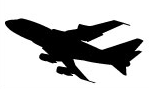 4
正數  (比 0 大的數)
3
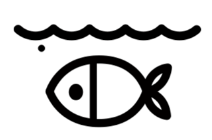 2
1
0
–1
–2
負數  (比 0 小的數)
–3
相對或相反
–4
[Speaker Notes: 這是我們熟悉的溫度計，
上面的刻度有 0, 1, 2, … 之外，以及比零度還低的 -1, -2 , … 等

這部分我們稱為正數，也就是比 0 還大的數
比 0 還小的數，稱為負數
例如 -3，數學上會用「-」來表示

相較於「-」號，正數的會用符號「+」
只是不寫的時候並不會混淆，因此我們通常會省略正號的部分。

很明顯的，在這樣的定義下，0 不是正數，也不是負數。

另外，比 0 大、小有著相對或相反的概念，<動>
例如 
若海平面之上為正、海平面之下就是負數 <動>]
數的分類
0.1，0.2，0.3，…(小數)  或    ，  ，…(分數)
…，–3，–2，–1，0，1，2，3，…
負數
正數
(自然數)
負分數、負小數、負整數
正整數、正小數、正分數
正整數、負整數和 0 合稱整數
[Speaker Notes: 在正數中除了 1，2，3 這類的整數之外，
[動畫]
我們知道還有 0.1、0.2、0.3 這類的小數，
或是 2 分之 1、3 分之2 這類的分數，
[動畫]
因此，我們可以將正數分為正整數、正小數以及正分數，其中正整數因為是最自然的數，又稱自然數。

相同的 [動畫]，負數也可以分為 負整數、負小數以及負分數。

而 [動畫] 我們將正整數、負整數 和 0 合稱為整數。]
數線
正向
2.11
原點
0
–1
4
–4
1
2
3
4
2.2
2.1
單位長
–2
–3
2
3
1
每個點都對應一個數 (坐標)
 每個數都可以找到代表它的點
[Speaker Notes: 我們都有用過直尺的經驗，在直尺上，
如果我們定義一個單位長度，譬如 1 公分，
這樣的話，我們就可以標出 譬如說 4 公分的位置。

同樣的，可以在一條直線 [動畫] 上標出一個參考點 [動畫]，稱為原點[動畫]，
然後往右邊選取一段長度稱為單位長 [動畫]，
這個單位長是可以自己決定的，

有了單位長，就可以往右邊在這條直線上標出代表 2、3、4 [動畫] 這些整數的點，
而因為往右邊是正數，我們會在這條直線的右端加上箭頭，表示向右為正向[動畫]。
相對的，向左就是負數，也就是原點左邊一個單位長可以標出代表 -1 的位置 [動畫]，
原點左邊兩個單位長可以標出代表 -2 的位置 [動畫]，依此類推 [-3、-4 動畫]，
這樣藉由單位長我們就可以標示出所以代表整數的點，

將兩個整數之間細分就可以標示小數和分數 [動畫]，例如這一點表示 1 1/3 ，

這樣<動>
在數線上的每一個點都對應到一個數，這個數稱為點的座標 [講解 A(-3)]
反過來，每一個數都可以在數線上找到代表它的點 [例如 1 1/3 就是這點
]]
數的大小
向 右 越 大
向 左 越 小
0
–4
–3
–2
–1
1
2
3
4
負數 < 0 < 正數
 越右邊的數越大
[Speaker Notes: 由正負數的定義，很自然的 負數 < 0 < 正數，

在數線時學過，每一個數在數線上都對應一個點，
所以很直覺的可以看到在數線上
越右邊的點所代表的數越大 [動]
反之，越左邊的點所代表的數越小 [動]]
相反數
2
2
–2
0
2
原點兩側，與原點距離相等
0 的相反數為 0
 a 的相反數為 –a
 –a 的相反數為 –(–a) = a
[Speaker Notes: 相反數是什麼呢? 顧名思義，相反的兩個數
例如 2 和 -2 <在數線上這兩點手畫標示>
一個正、一個負，性質符號相反，數字部分相同，就稱為相反數

如果從距離的角度來看，
 2 和 -2 和原點都距離 2 個單位，<動>
所以課本上用與原點距離相等的兩個數來定義相反數。 <動>
嚴格來講並不是嚴謹的數學定義喔，
只是剛好可以用數線的距離來解釋相反數而已。

0 有沒有相反數呢? 從定義來看似乎沒有，
但是特別的規定，0 的相反數就是 0 喔。<動>

如果我們用 a 來表示任意一個數字，
那麼 a 的相反數怎麼表示呢? 
很自然的想，就是用 –a 來表示，
也就是說 –a 的相反數就可用 –(-a) 來表示，因為每個數的相反數只會有一個，
也就是 a。 <第 3 點 的 –a 要強調就是第 2 點的 a 的角色，在 –a 下畫底線再拉箭頭>]
絕對值
| a | 就是去掉性質符號，只留下數字的部分
3
3
–1
–3
–2
1
0
2
3
點 P(a) 和原點的距離
| a | = | –a | 
 當 a > 0，| a | = a
       當 a = 0，| a | = 0
       當 a < 0，| a | = –a
[Speaker Notes: 什麼是絕對值呢?
 a 的絕對值就是去掉性質符號，只留下數字的部分，
例如 <手> -3 的絕對值 就是 3  、3 的絕對值 就等於 3，0 的絕對值等於 0這也是絕對所表示的意義，不管是正數、負數，還是 0，
最後都只剩下正數或 0 < 手寫 >=0 >

在數線上<動>
因為 -3 和原點的距離就等於 3 <動>，也就是 絕對值 | -3 |  <手>，
這就是為什麼課本和原點的距離來定義絕對值，
但數學上真正的定義其實和距離無關，只是去掉性質符號而已。

所以 我們可以利用定義歸納出，
第一個，相反數的絕對值會相等
第二個，當 絕對值 內是正數，值就是這個數
當絕對值內是零，值就是 0，
當絕對值內是負數，值要加個負號，讓他變正數]
重點整理
相反數
絕對值
正負數與數線
1. 性質符號相反的數
2. 與原點距離相等
3. 0 的相反數 = 0
4. a 的相反數 = –a
5. –(–a) = a
1. 去掉性質符號的值
2. 與原點的距離
3. | a | = | –a |
4. 若 a > 0，| a | = a
    若 a = 0，| a | = 0
    若 a < 0，| a | = –a
向 右 越 大
向 左 越 小
單位長
原點
正向
2
0
1
–3
–2
–1
3
負數 ( 比 0 小 )
正數 ( 比 0 大 )
2
2
| –3 |
| 3 |
負整數
負分數
負小數
整數
小數
分數
0
3
–3
0
2
–2
相反數
[Speaker Notes: 這個單元定義了比 0 大的數稱為正數、比 0 小的數稱為負數，
將正整數、負整數和 0 合稱整數，

然後在直線上給出原點、正向、單位長這三要素就可以畫出數線，
而在數線上越右邊的點代表的數越大，

所謂的相反數就是性質符號相反的數。
也是在數線上和原點距離相等的兩數，
規定 0 的相反數就是自己。
從定義
而很容易發現 – (- a ) = a 這個負負得正的關係。

絕對值就是將性質符號去掉後的值，所以一定不會是負的，
在數線上就是點和原點的距離
從例子中可以發現 絕對值內如果是負數，
拿出來要加個負號讓他變成正的。]